Council Information Session
Development Charges Study, CBC Strategy Update and Related By-laws
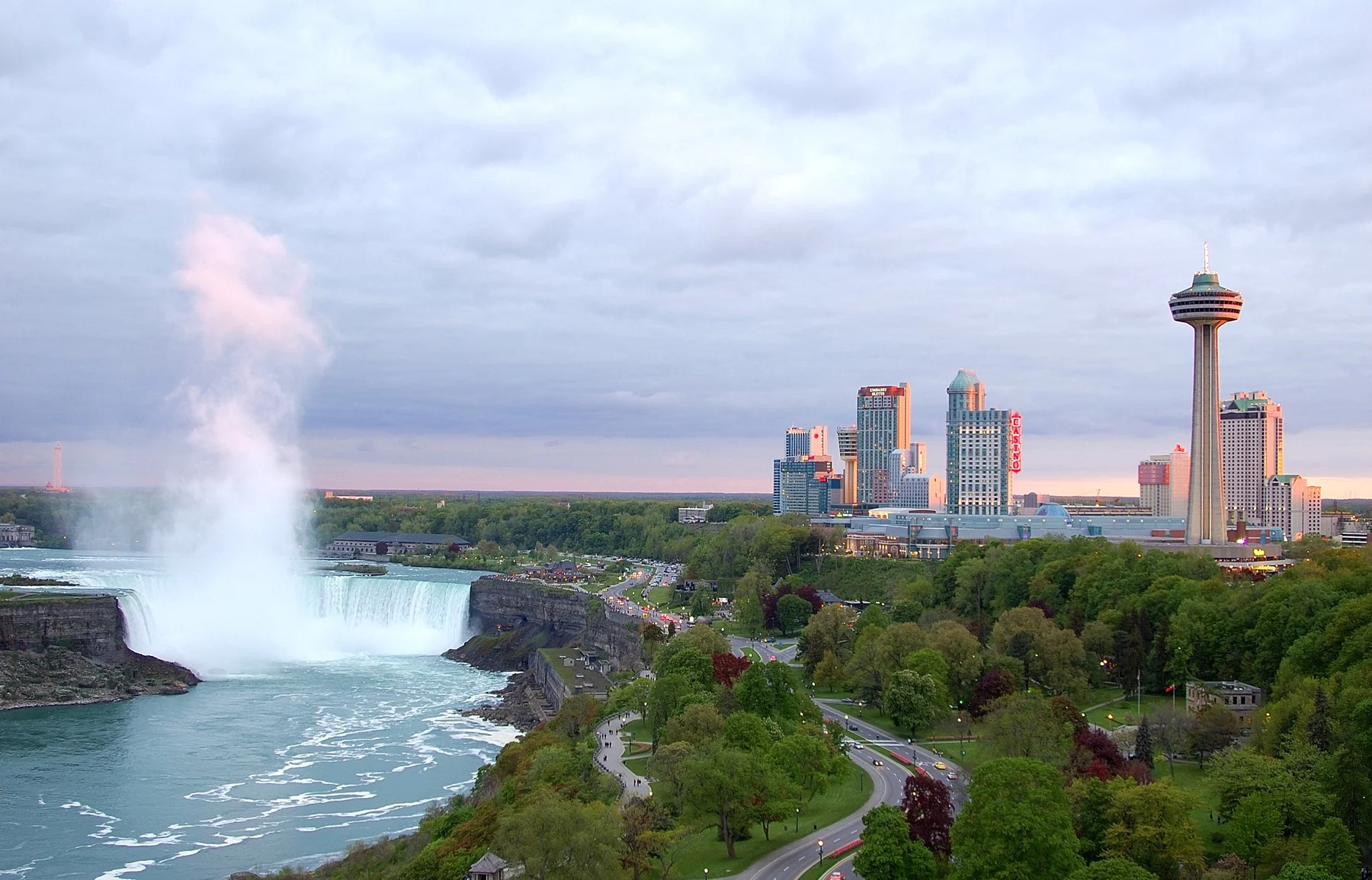 CITY OF NIAGARA FALLS
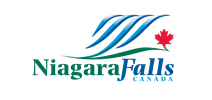 Tuesday, October 24, 2023
Agenda
Background
What are Development Charges? 
Available Growth-Funding Tools 
Recent Legislative Changes (e.g. Bill 23) 
What do DCs Fund in Niagara Falls?
DC Policy Items  
Project Timelines and Next Steps
1
Background
The City has retained Hemson to complete/consider:

DC Background Study
Existing City-wide DC Bylaw 2019-69 expires July 9, 2024 

CBC Strategy Update
Update the current CBC Strategy and By-law (2022-119)
CBC By-law must be “reviewed” at minimum every 5-years to determine if an update to the by-law is required
2
What Are Development Charges?
Fees imposed on development to finance development-related capital costs

As a municipality grows, new infrastructure and facilities are required to maintain service levels (e.g. roads, water, etc.)

The principle is “growth pays for growth” so that the financial burden of servicing development is not borne by existing tax/rate payers
3
New Framework for “Growth-Related” Capital
4
All tools are appealable to OLT (with conditions)
Changes to Development Charges Act
New exemptions: 
Affordable/Attainable Housing (not yet inforce) 
Additional units in existing rental housing
Residential intensification in existing units 
Non-profit housing (defined by legislation) 
Inclusionary Zoning (must be affordable)

New discounts: 
Rental housing development (defined as 4+ units) based on number of bedrooms
Fully calculated rates must be phased-in over 5-year period
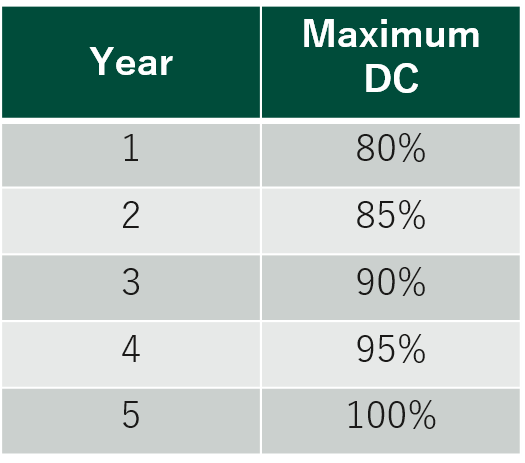 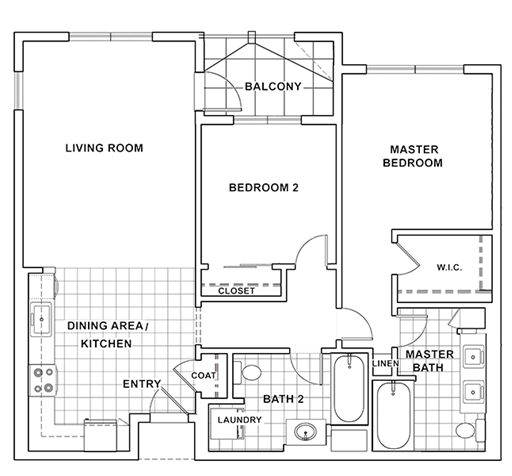 5
What do Residential DCs Fund in Niagara Falls?
6
Note: Development Charge Rates effective as of September 1, 2023.
What do Non-Residential DCs Fund in Niagara Falls?
Note: Funding percentages are different for Outside Core Tourist Area.
7
Note: Development Charge Rates effective as of September 1, 2023.
Development Charges Study Process
Growth / Development Forecast
Amount, type and location of development
Growth-Related Capital Needs
What will we need to build?
15-Year Historical Service Levels
How much can be funded from DCs?
Operating and Replacement Cost Analysis, including Asset Management Plans – for information
Capital Needs Eligible to be funded from DCs
Remainder funded from other sources
Legislated Reductions
Grants, other contributions, benefit to existing, available DC reserves, post-period benefit
Costs Eligible for DC Recovery
Non-Residential Sector
(per m2 of GFA)
Residential Sector
(per unit)
8
Decision Points for Council
Consider and approve development-related capital programs
Consider area rating
Consider whether to hold another public meeting (one meeting required) 
Consider implementation options within the context of legislation and other municipal objectives 
Full or partial rates
Phase-ins or delayed effective dates
Exemptions
Approve 2024 DC By-law(s)
9
DC Policy Items
Review definitions in DC By-law 
Review of current non-statutory exemptions: 
Gas station canopies
Industrial land uses 
Cemeteries, mausoleums and columbariums
Single room occupancy units that are accommodated within existing buildings and/or structures including existing motels and/or hotels
Charitable institutions
Parking structures 
Agricultural uses 
Municipal housing projects 
Affordable housing projects (receive funding from Niagara Regional Housing)
Designated exemption areas 
Rules with respect to redevelopment 
Local Service Guidelines 
What is a direct developer responsibility?
10
Key Steps in Passing a DC By-law
11
Proposed DC Study Timeline – Key Dates
12
Questions?
13
Contacts
Craig Binning – Project Director
cbinning@hemson.com 
Jackie Hall – Project Manager
jhall@hemson.com 
Danielle Tivoli – Day-to-Day Consultant
dtivoli@hemson.com
14